2021年06月13日
主日崇拜

教会聚会

中文主日學：每周日上午  9:00 , 教室2142
       中文崇拜：每周日上午 10:30 , Baskin Chapel
  生命團契: 每周五晚上  6:30 , 教室2103
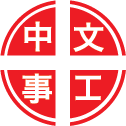 Psalms 詩篇
136:1-7
Psalms 詩篇
136:23-26
1 你们要称谢耶和华，因他本为善。他的慈爱永远长存。
2 你们要称谢万神之神，因他的慈爱永远长存。

1 Give thanks to the Lord , for he is good. His love endures forever.
2 Give thanks to the God of gods. His love endures forever.
3 你们要称谢万主之主，因他的慈爱永远长存。
4 称谢那独行大奇事的，因他的慈爱永远长存。

3 Give thanks to the Lord of lords: His love endures forever.
4 to him who alone does great wonders, His love endures forever.
5 称谢那用智慧造天的，因他的慈爱永远长存。
6 称谢那铺地在水以上的，因他的慈爱永远长存。

5 who by his understanding made the heavens, His love endures forever.
6 who spread out the earth upon the waters, His love endures forever.
7 称谢那造成大光的，因他的慈爱永远长存。

7 who made the great lights- His love endures forever.
23 他顾念我们在卑微的地步，因他的慈爱永远长存。
24 他救拔我们脱离敌人，因他的慈爱永远长存。

23 to the One who remembered us in our low estate His love endures forever.
24 and freed us from our enemies, His love endures forever.
25 他赐粮食给凡有血气的，因他的慈爱永远长存。
26 你们要称谢天上的神，因他的慈爱永远长存。

25 and who gives food to every creature. His love endures forever.
26 Give thanks to the God of heaven. His love endures forever.
祈禱
Prayer
能不能
Let Me Stay
阿爸父
Abba Father
Romans 羅馬書
8:14-17
14 因为凡被神的灵引导的，都是神的儿子。
15 你们所受的不是奴仆的心，仍旧害怕。所受的乃是儿子的心，因此我们呼叫阿爸，父。

14 because those who are led by the Spirit of God are sons of God.
15 For you did not receive a spirit that makes you a slave again to fear, but you received the Spirit of sonship. And by him we cry, "Abba, Father."
16 圣灵与我们的心同证我们是神的儿女。
17 既是儿女，便是后嗣，就是神的后嗣，和基督同作后嗣。如果我们和他一同受苦，也必和他一同得荣耀。

16 The Spirit himself testifies with our spirit that we are God's children.
17 Now if we are children, then we are heirs--heirs of God and co-heirs with Christ, if indeed we share in his sufferings in order that we may also share in his glory.
今日證道

阿爸父的孩子

Child of Abba Father

潘崇仁 弟兄
一生愛祢
With All My Love
彼此問安
Greeting of Peace
報 告
Announcements
BBC 中文事工通知
奉獻祈禱
Offertory Prayer
奉  獻 Offering
不要為自己積儹財寶在地上、地上有蟲子咬、能鏽壞、也有賊挖窟窿來偷．
只要積儹財寶在天上、天上沒有蟲子咬、不能鏽壞、也沒有賊挖窟窿來偷．
因為你的財寶在那裡、你的心也在那裡。
- 马太福音 6:19-21

Do not store up for yourselves treasures on earth, where moth and rust destroy, and where thieves break in and steal.
But store up for yourselves treasures in heaven, where moth and rust do not destroy, and where thieves do not break in and steal.
For where your treasure is, there your heart will be also.
- Matthew 6:19-21
默 祷
Prayerful Meditation